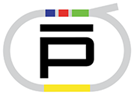 periodical meeting
29 –March 2023
Status of the DAQ system
Michele Caselle, Timo Dritschler, Kai Lukas Unger, Vladimir Sidorenko, Lars Eisenblätter, Olena Manzhura, Suren Chilingaryan, Andreas Kopmann
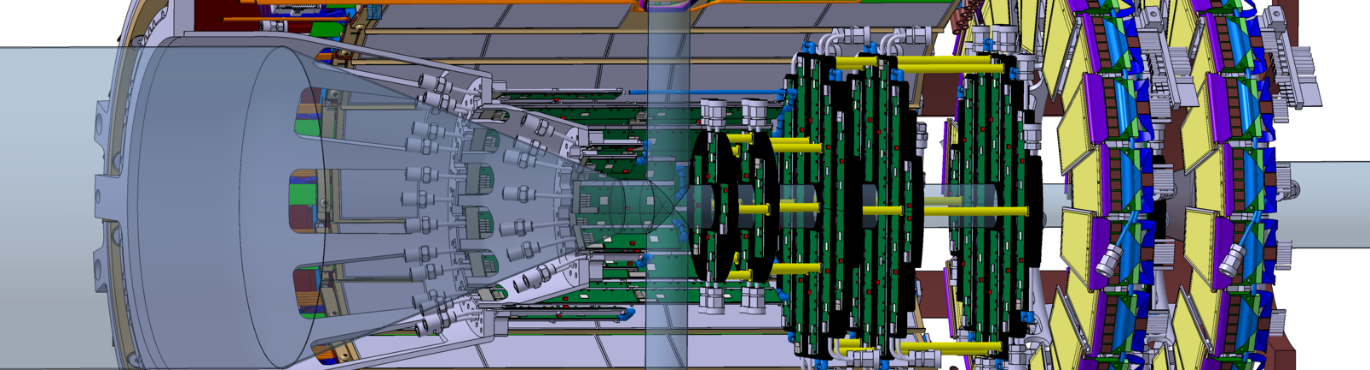 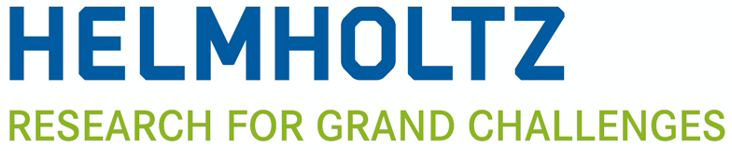 PANDA DAQ for beam test
First version of FPGA firmware that integrated the control/readout of ToASt(s) by the MDC architecture
The first architecture is based on HighFlex v.1 with MDC architecture on FPGA
Readout based on PCIe Gen 3, compatible to any PCs  
Data throughput up to 120 Gb/s suitable to readout multiple ToASt(s) simultaneously as a detector module scenario
DDR3
Detector card
PC DAQ/control
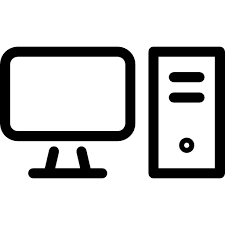 GPU-Direct KIT-DMA
Data
ToASt
MDC
(Module data Concentrator)
Strip Detector
ToASt
…
PCIe  Programmed IO (PIO)
ToASt
Cmd/Cnfg
User register
FPGA (HighFlex v1) card
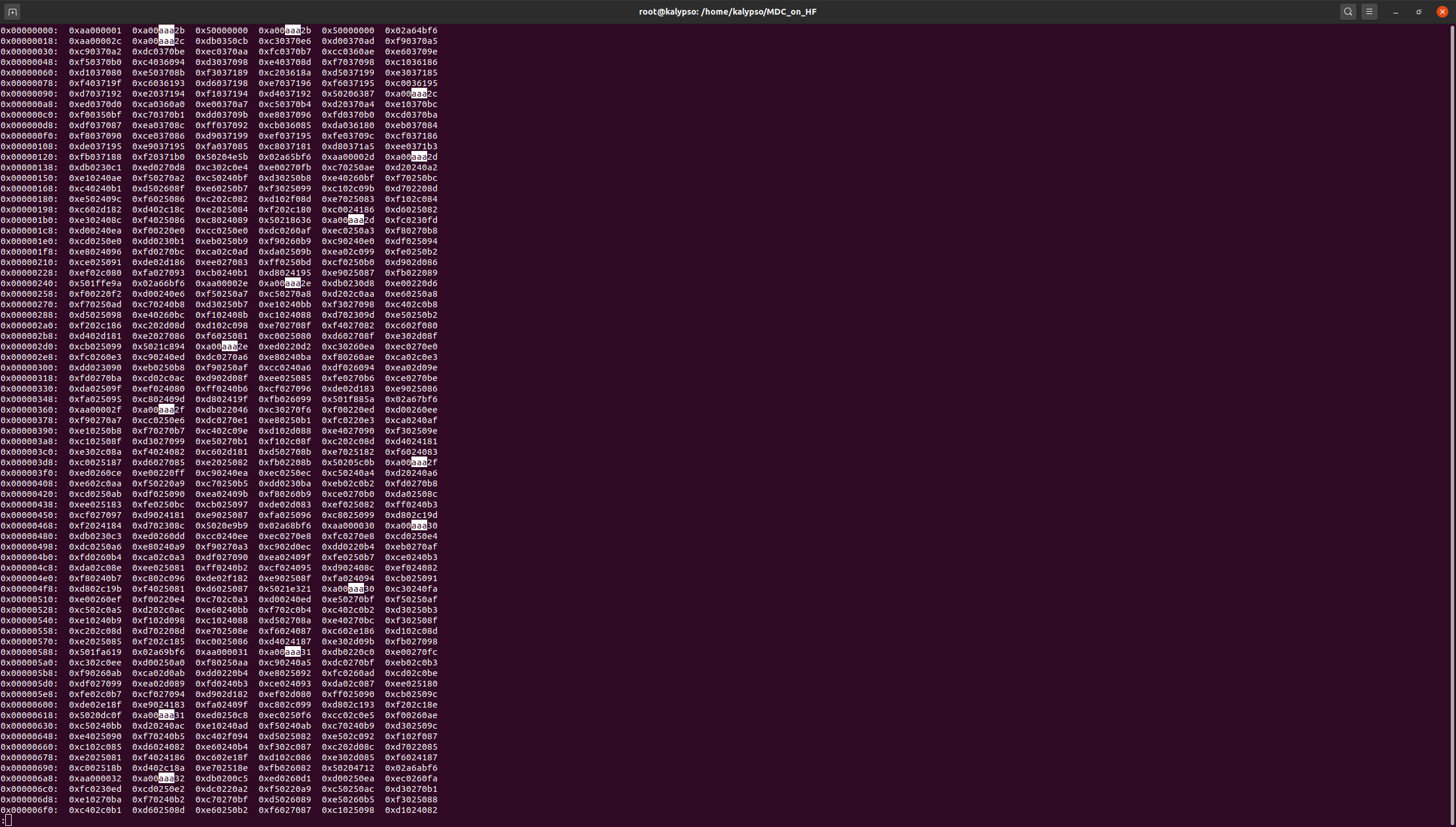 PANDA DAQ for beam test (HW components)
First version of HW setup, development platform
Global and channel configurations
Global and channel configuration are the same of the ToASt (defined by Ganni)
User Bank Register on FPGA infrastructure
Sequencer will automatically generates the configuration sequence
User registers
By Sequencer generator
add: from 6000
CFG_SequenceGen
ReadBack to User
Direct ToASt configuration
add: 9064
Downlink_GBT_Data_reg
Downlink_GBT_Data_seq
MUX
Downlink_GBT_Data
MDC
Sync_FIFO
FSM_SHIFT
TX
SERIAL_OUT
Cfg_TX
ToASt
FSM_RX_CFG
Cfg_RX
CfgRx_int_reg
DATA_RX_CFG
Serial_CFG_interface_V2
ToASt
SERDES
FSM
CH
Channel
FIFO
FSM
Readout
bitslip
FSM align
lock
Clock = DATA_CLOCK = 80 MHz
Reset = IORESET
Clock = CLK_DIV = 5 MHz
Reset = IORESET
Reset 0
Reset 0
WR_FIFO   <= #dly 1'b1;	
Write_Data_FIFO  <= #dly DataOut_32;
FIFO_FULL
Idle  1
Idle 
1
Trailer_found_sync_5
start_Readout_ToASt & (DataOut_32[31:28] == 4'b1010)
Fifo_ready = 1
Rd_data_en = 1
Move to fsm_data_read_start
READY 2
HEAD_DATA 2
start_read_fifo (from Main_FSM_Readout)
(!start_Readout_ToASt)
Start Readout 3
Stop Readout 4
ERROR 3
ERROR FIFO FULL 4
When all data have been readout and sent to MAIN_FSM
DATA_COUNT_tmp counts the number of data received between HEADER and TRAILER
ERROR 5
If the sequence HEADERSYNCDATA_TRAILER are wrong
FSM
Readout
Clock = DATA_CLOCK = 80 MHz
Reset = MDC_RESET
Reset 0
Idle  1
FSM
Readout
Async.
FIFO
32 x 1024
FIFO_READY_OR
Header_MDC 2
MUX
Readout till ToASt_Trailer
start_read_fifo  = 1
Channel Select link 0 4
Readout link 0 5
Link not locked
Channel Select link 1 5
Readout link 1 6
FSM
Readout
FIFO_FULL
ERROR F
Trailer_MDC 7
Main FSM
Clock_EXT (80 MHz)
BUFR (/2)
clk_elink 	(320 MHz)
clock_ToASt  (160 Mhz)  
clock_cfg       (80 MHz) 
clock_readout (80 MHz)    
clk_div_elink  (10 MHz)
CLK_DIV   	 (5 MHz)
Clock_buffer_logic (pll)
LpGBT_pll
Clock_LpGBT (320 MHz)
Serial_CFG_interface_V2
Clock_PCie (80 MHz)
MDC
PLLs architecture
Clock_from_PCIe_to_80MHz
User_clk (250 MHz)
internal_clock_80MHz
clk_LpGBT
ClockIn_GBT_p (320 MHz)
Ext_clock_buf (80 MHz)
clock_dist_MDC (PLL)
clock_ToASt
BUFG
BUFR
To ToASt (160 MHz)
External pins on FPGA
Ext_clk
BB31  GPIO_DIP_SW7
AY30  GPIO_DIP_SW5
Fast trigger
BA32  GPIO_DIP_SW3
Slow trigger
spare
AY33  GPIO_DIP_SW1
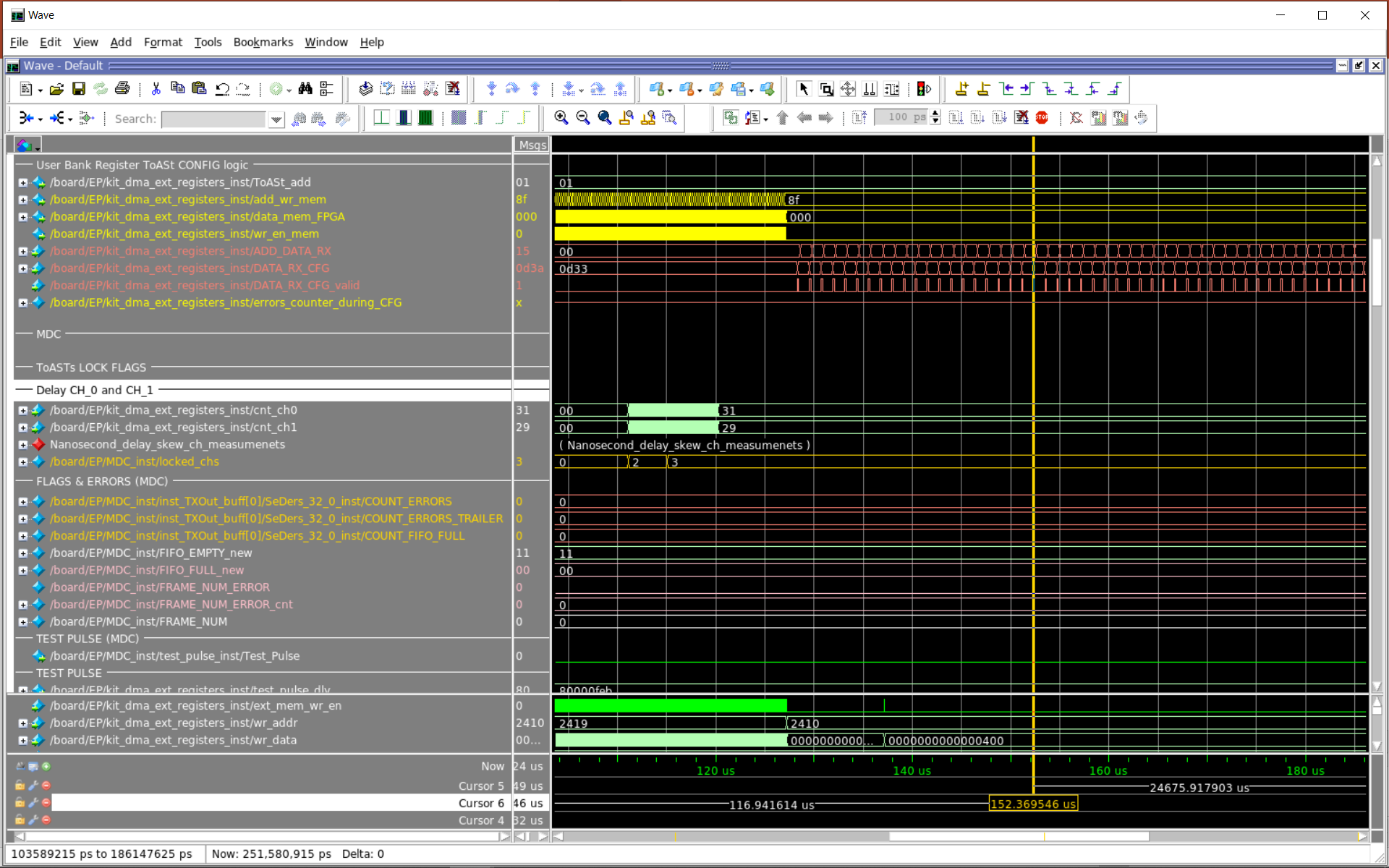 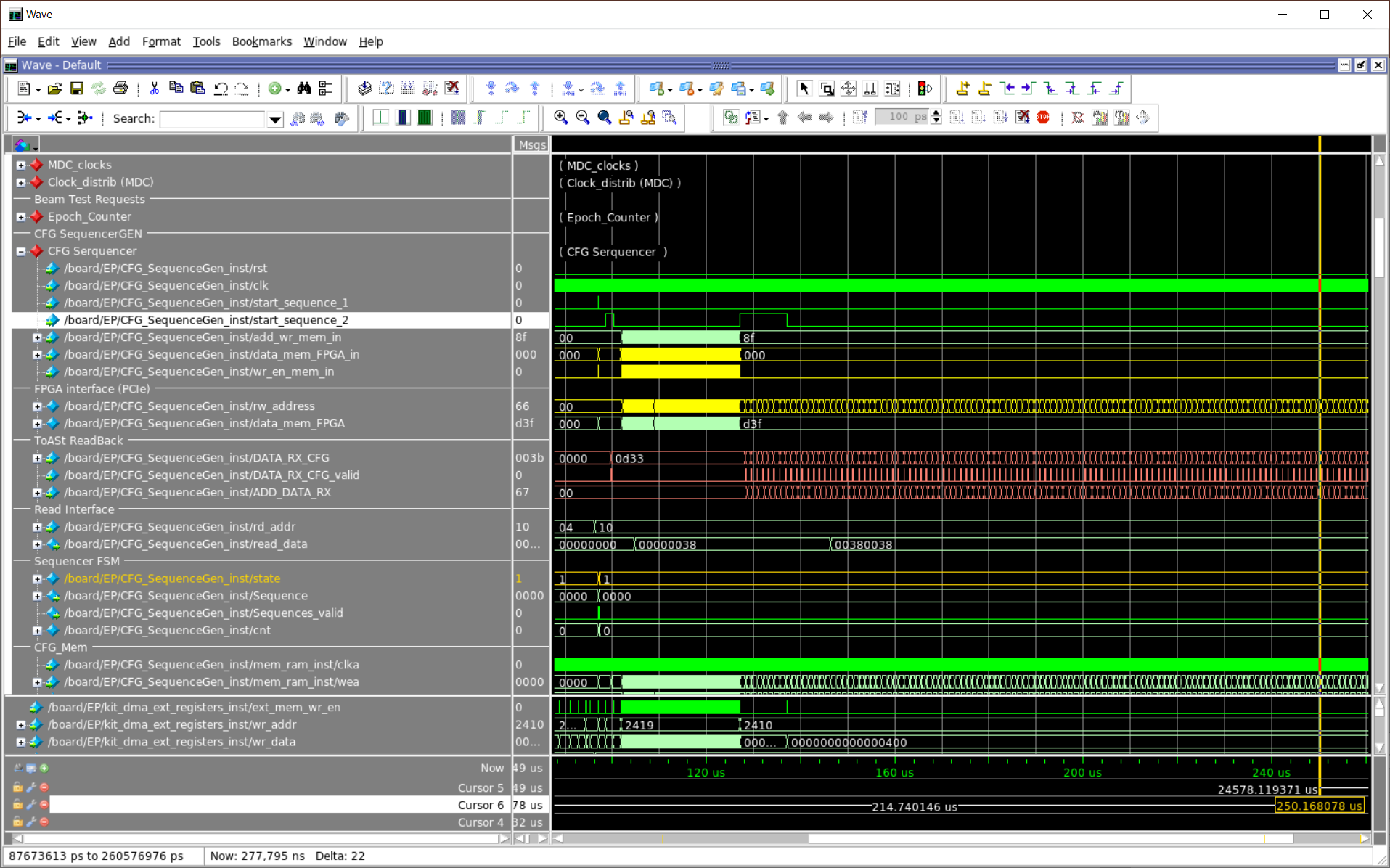 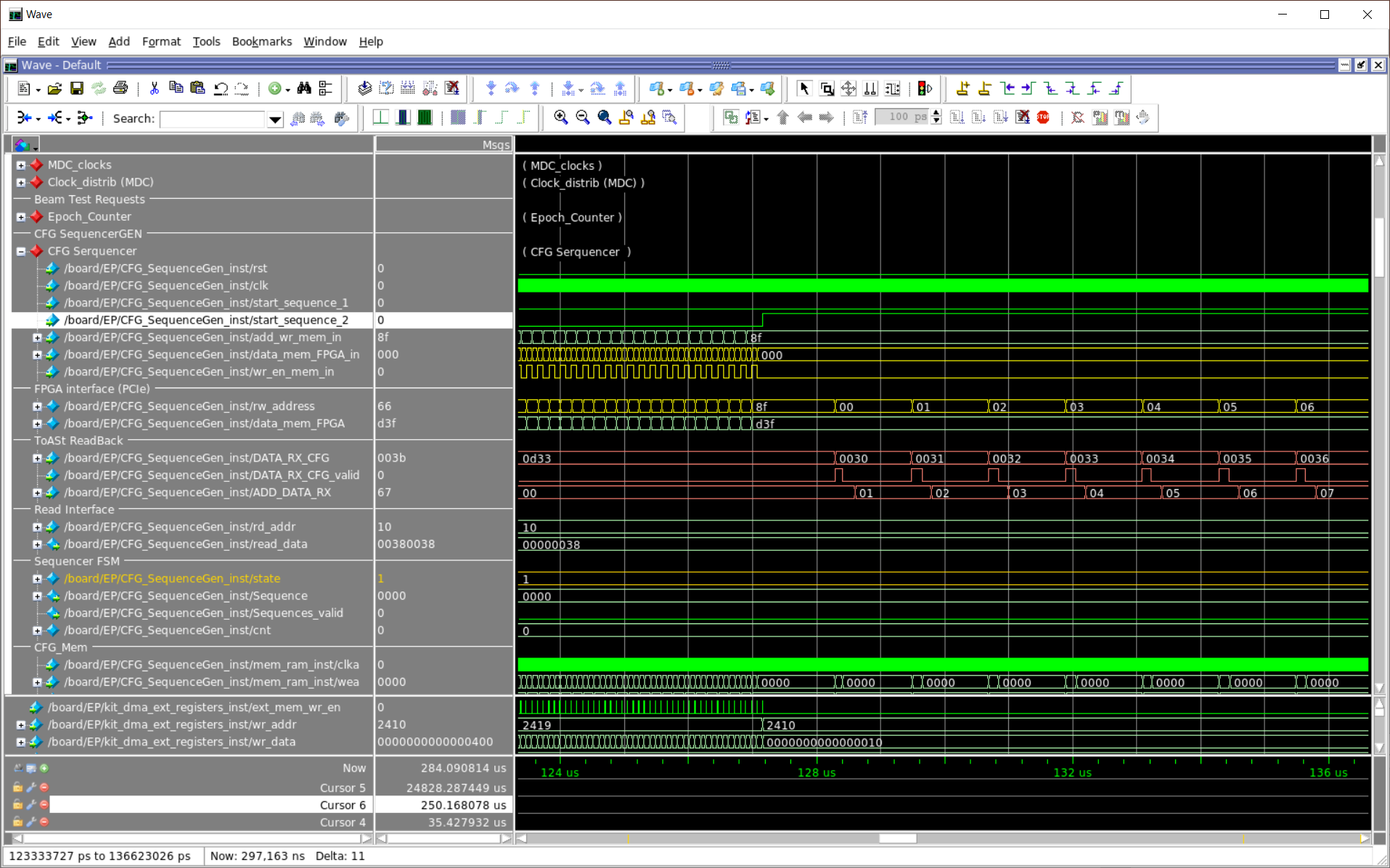 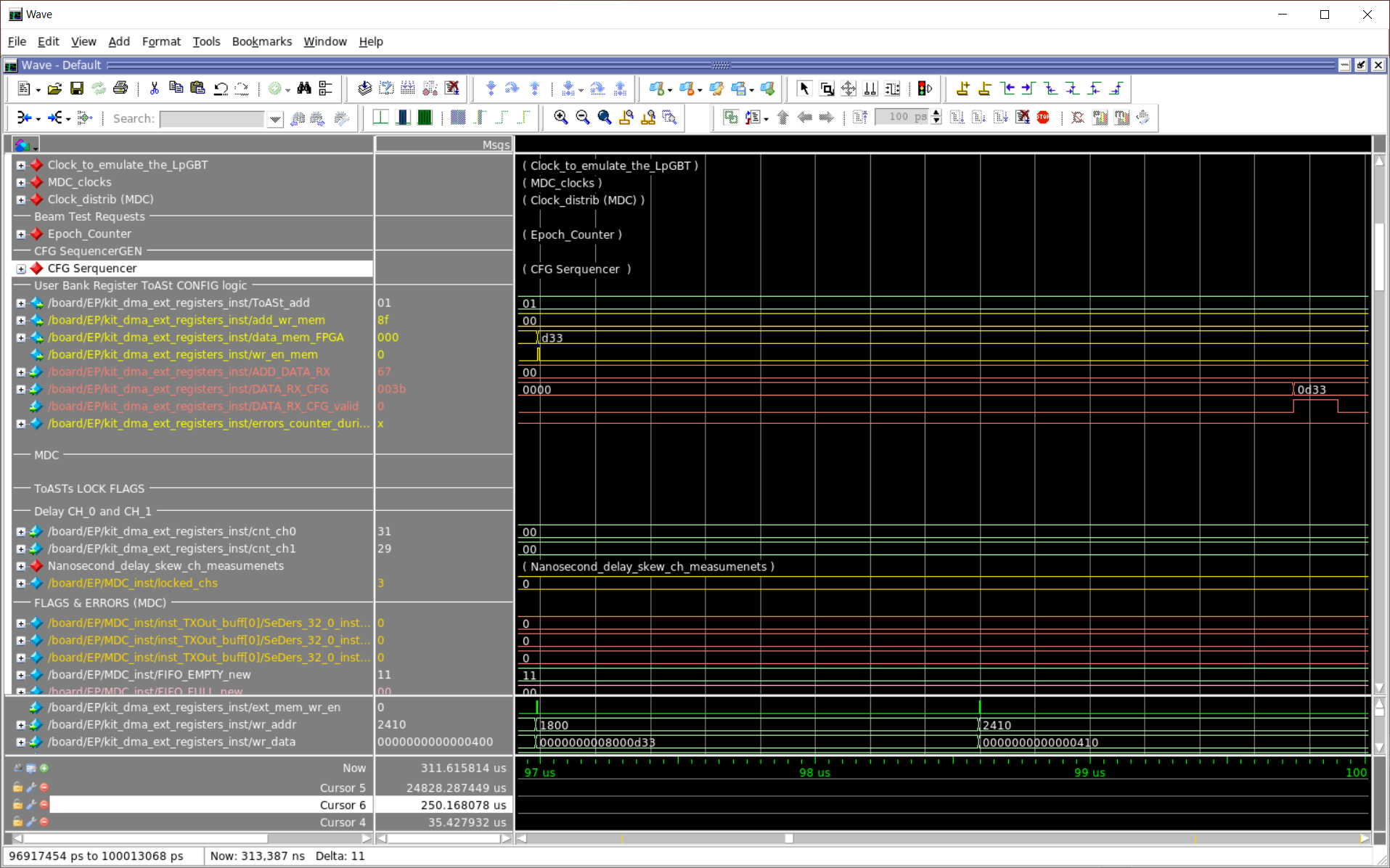 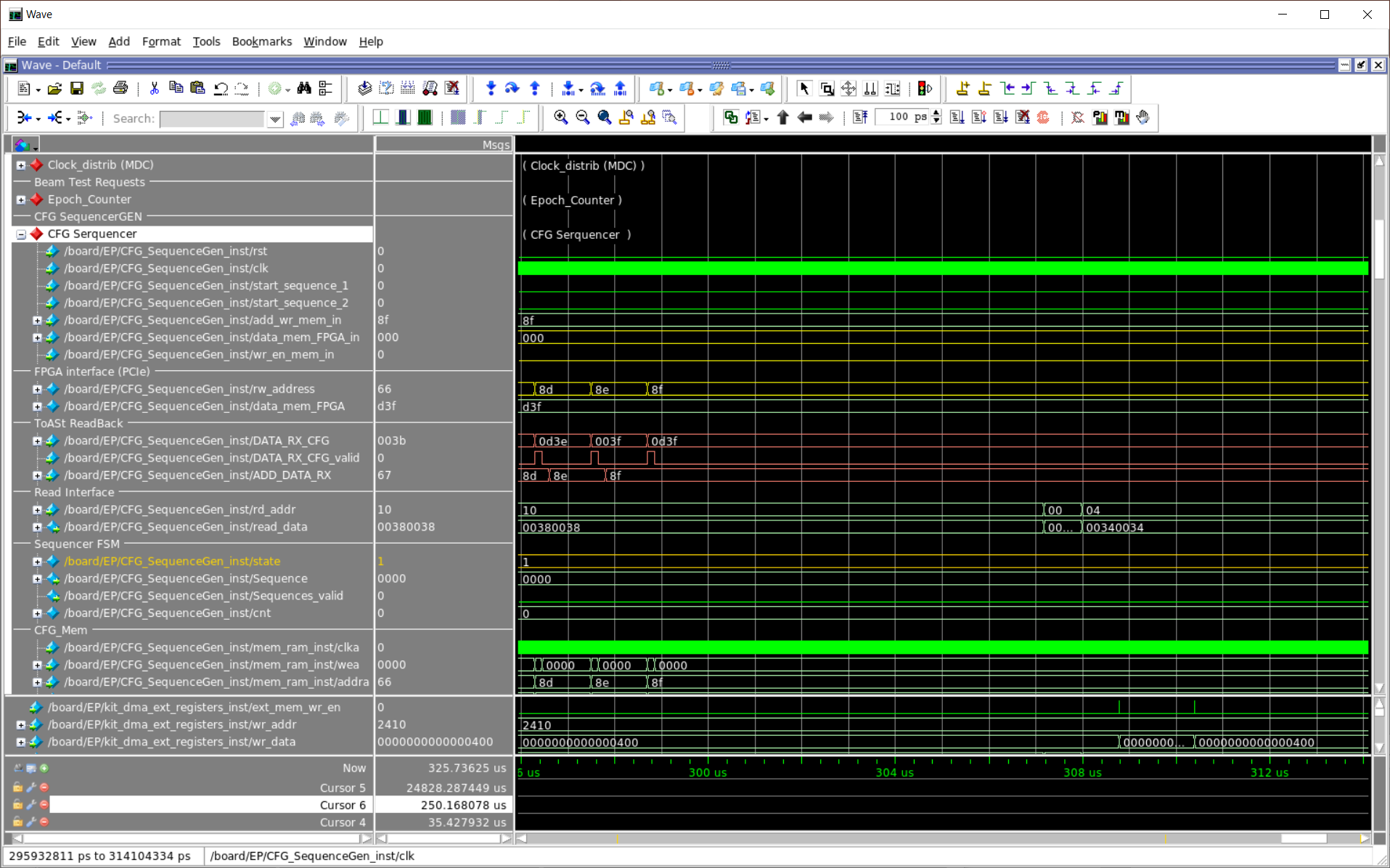